C clockingで
視える勤務場所へ
アルフォート
[Speaker Notes: 今からTEAM1のプレゼンを始めます。]
必要な要素
誰が
どこで
勤務しているか
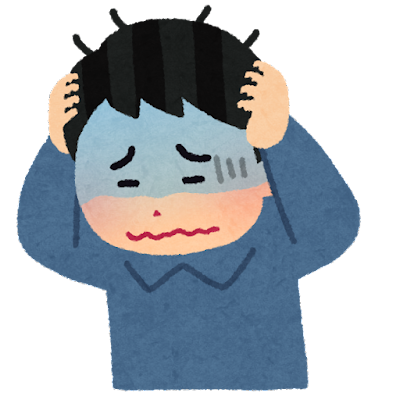 [Speaker Notes: まずはじめに今回の課題を解決するために必要な2要素としてだれがどこで勤務しているかがわからなければなりません。私たちのチームはその二つのみに着目し、作成しました。]
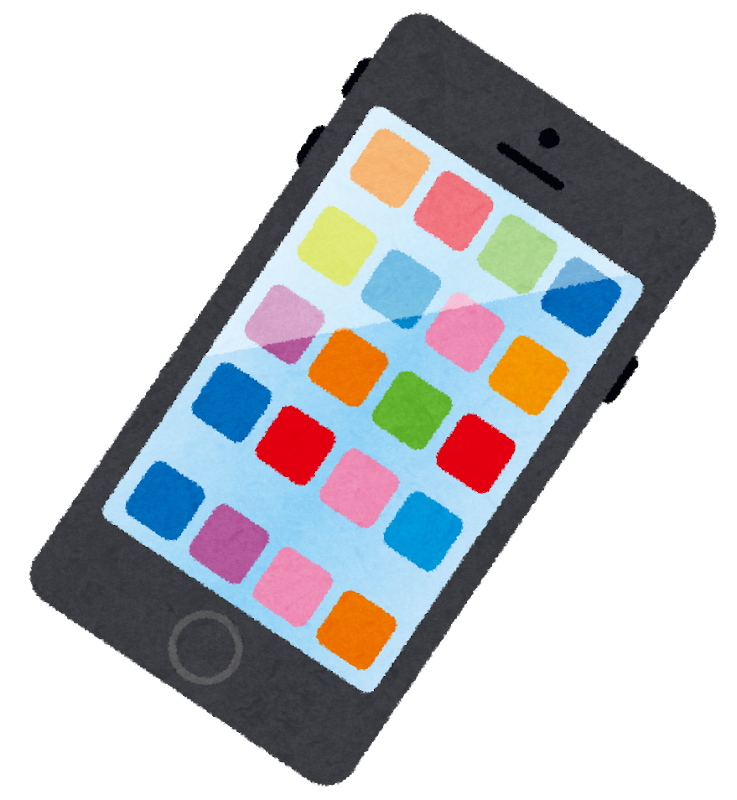 それを実現するのが
C clocking
[Speaker Notes: 今話した二つの要素をいれて可視化を実現するのがC clockingです。アプリの概要、メリットについて説明します。]
アプリ概要
①ログイン
・自分のメールアドレスとパスワードでログイン
②勤務地の登録
・勤務地（選択式）を登録し送信
③統計の確認
・誰がどこで出勤しているか確認できる
[Speaker Notes: 実際に動いている様子を見てもらう前に簡単にアプリについて説明します。アプリの概要は大きく分けてこの２つです。1つ目はログインです。これは、誰が入力しているか判別するためのものになります。自分のメールアドレスと決めたパスワードでログインします。ログイン後、勤務地の選択画面へと移動します。2つ目は勤務地の登録画面です。選択式となっており、当てはまる項目を選びます。選択後、送信することで送信完了画面に行き、登録が完了した形になります。]
メリット
・数回のステップで必要な処理が終わるため、簡単
・勤務場所の可視化以外にも応用した使い方ができる
[Speaker Notes: このアプリのメリットとして、簡単かつ汎用性が高いことが挙げられます。
先ほど説明した２つのステップで登録が終わるため、手間がかからず簡単に使用できます。
また、ここで登録した勤務地を参考に今後の運営体制の見直しにも使うことができます。]
C clockingで
勤務地の可視化を実現します
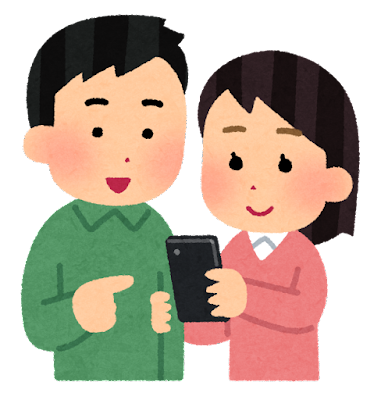 [Speaker Notes: C clockingで勤務地の可視化を実現します。]
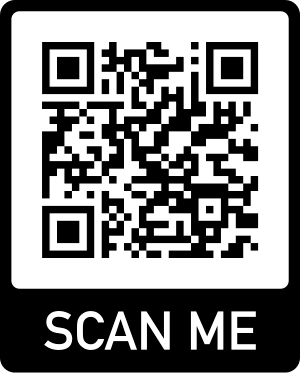 詳しいコード
はこちら→
（github）